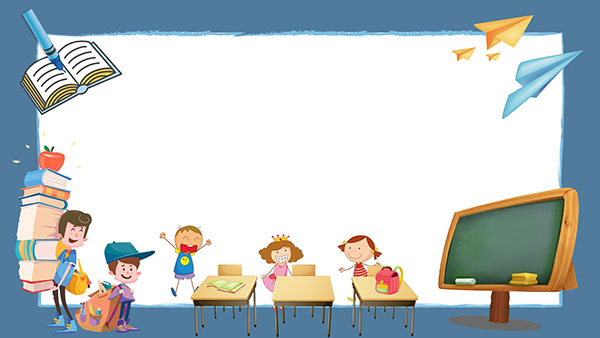 Môn TǨn
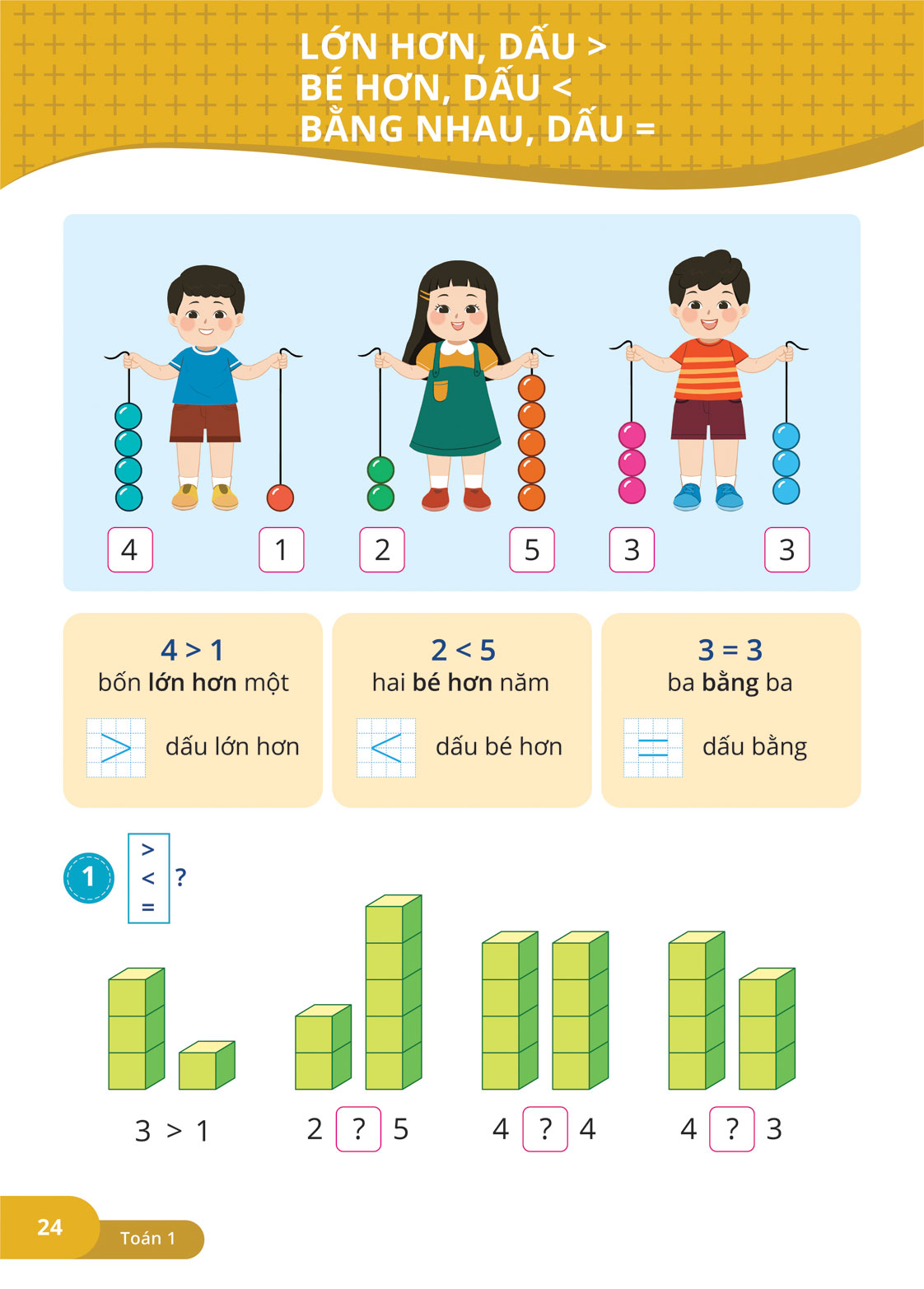 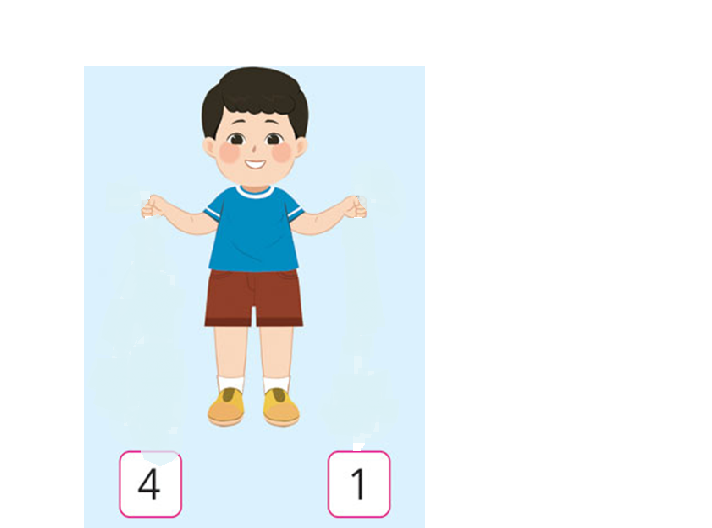 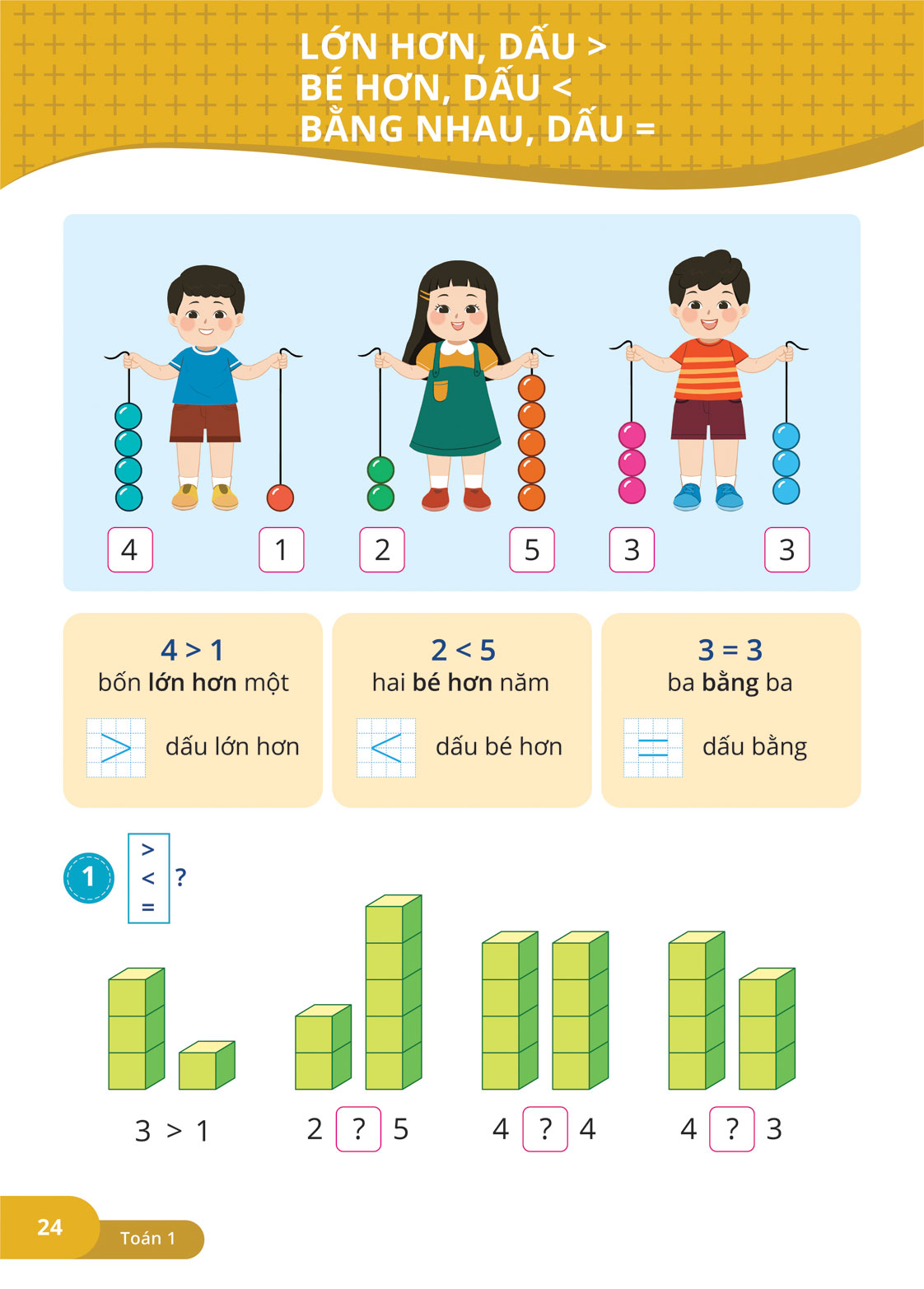 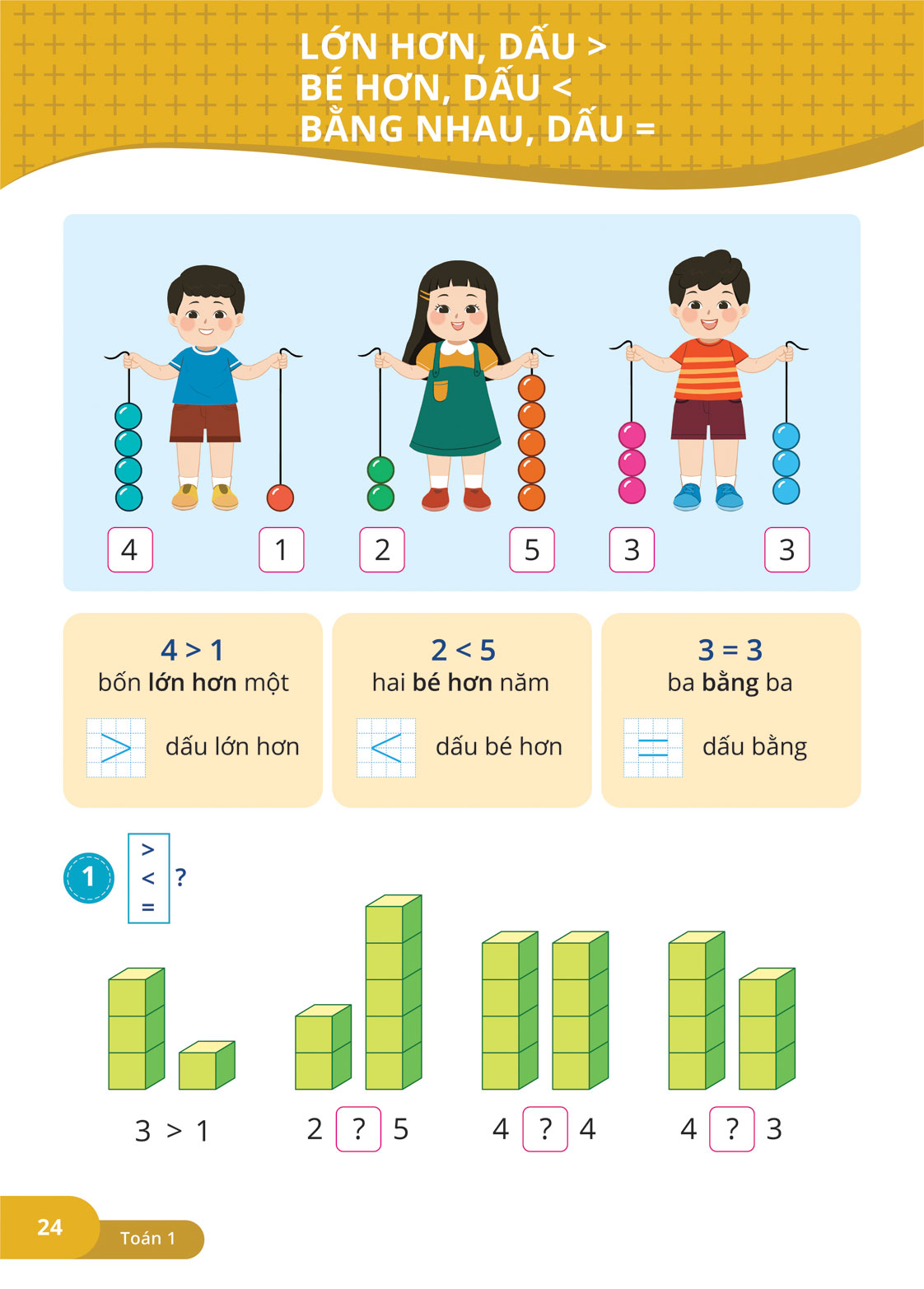 4
1
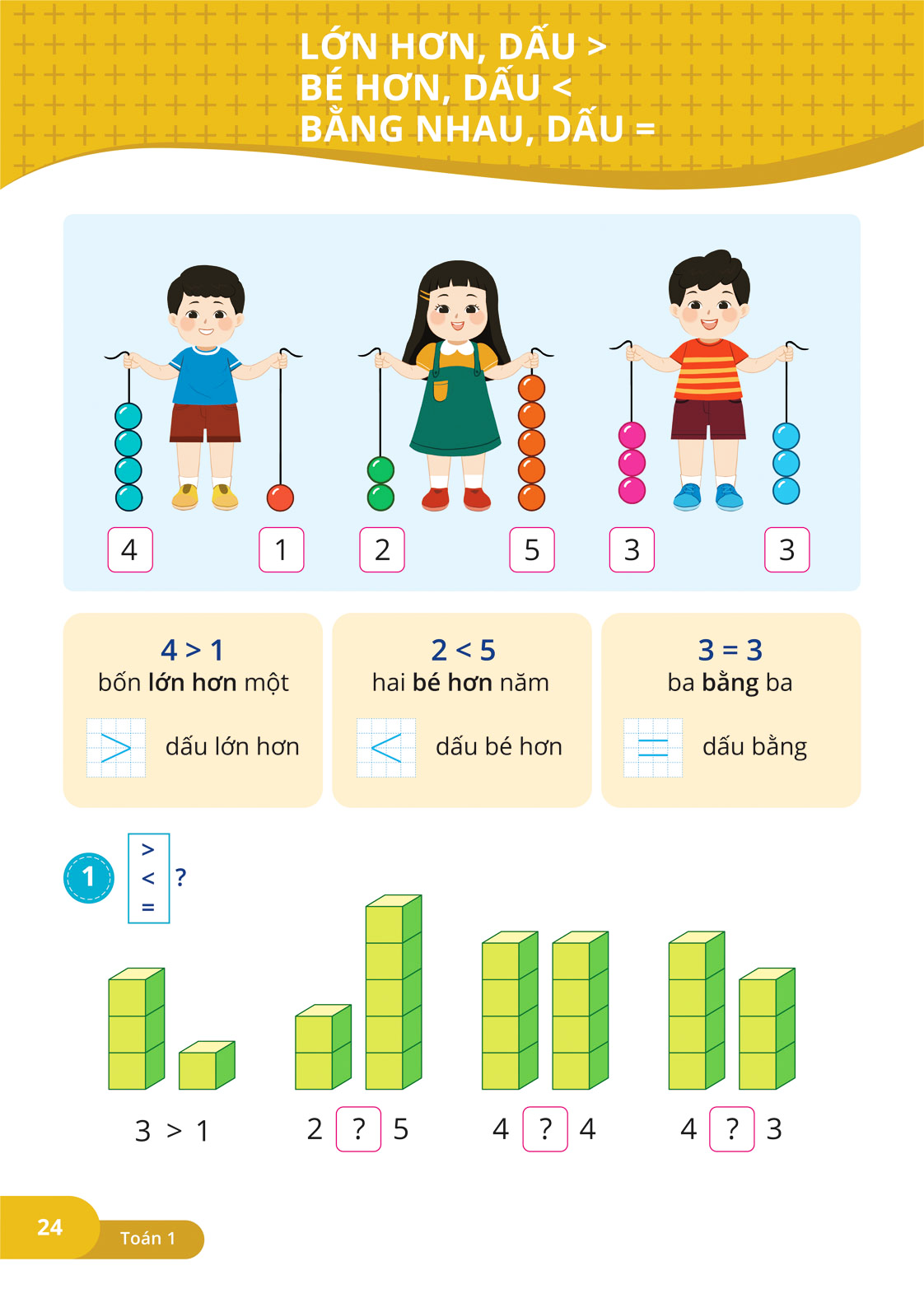 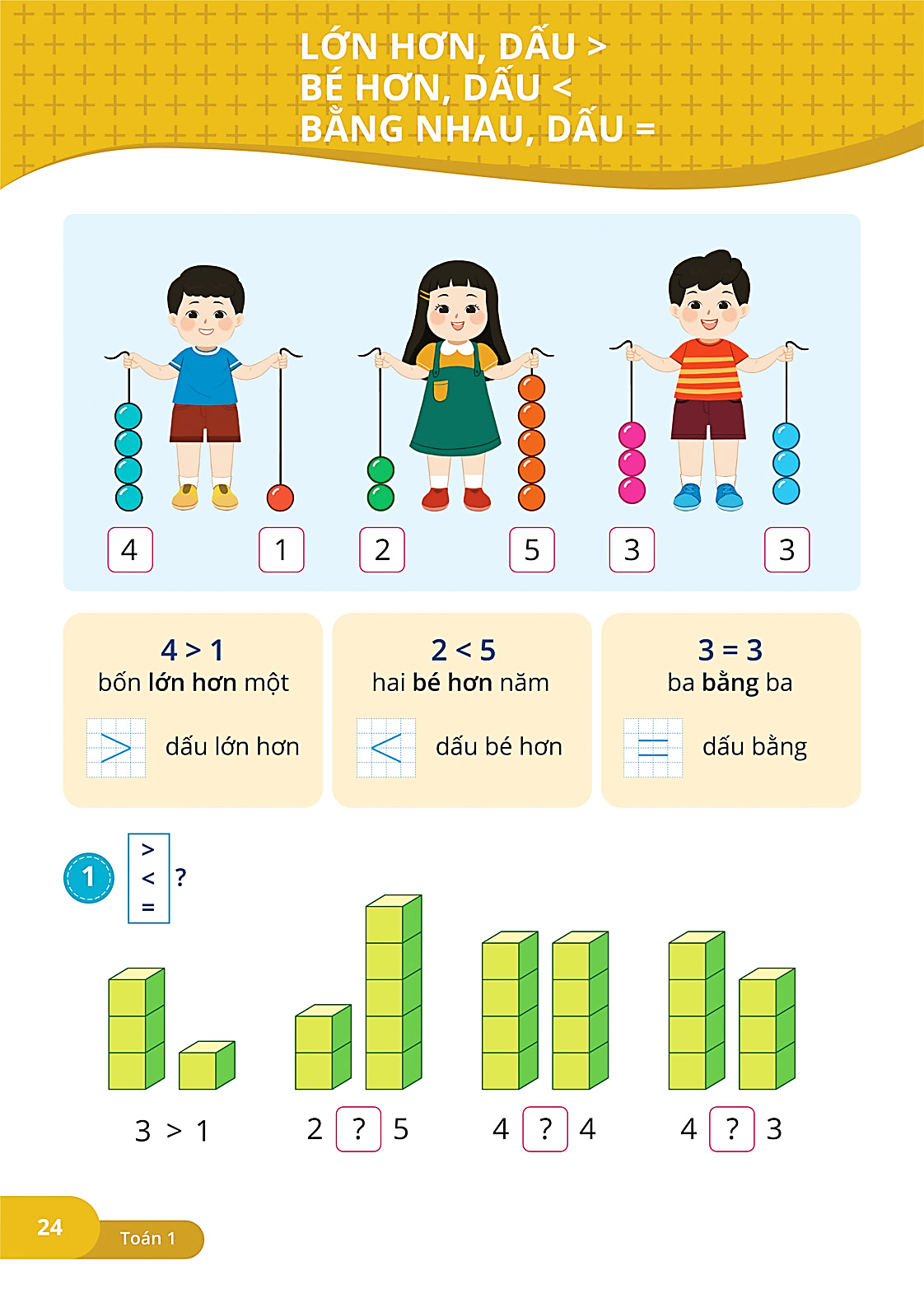 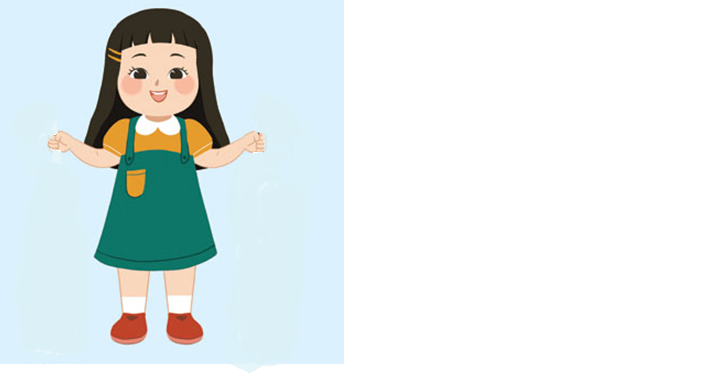 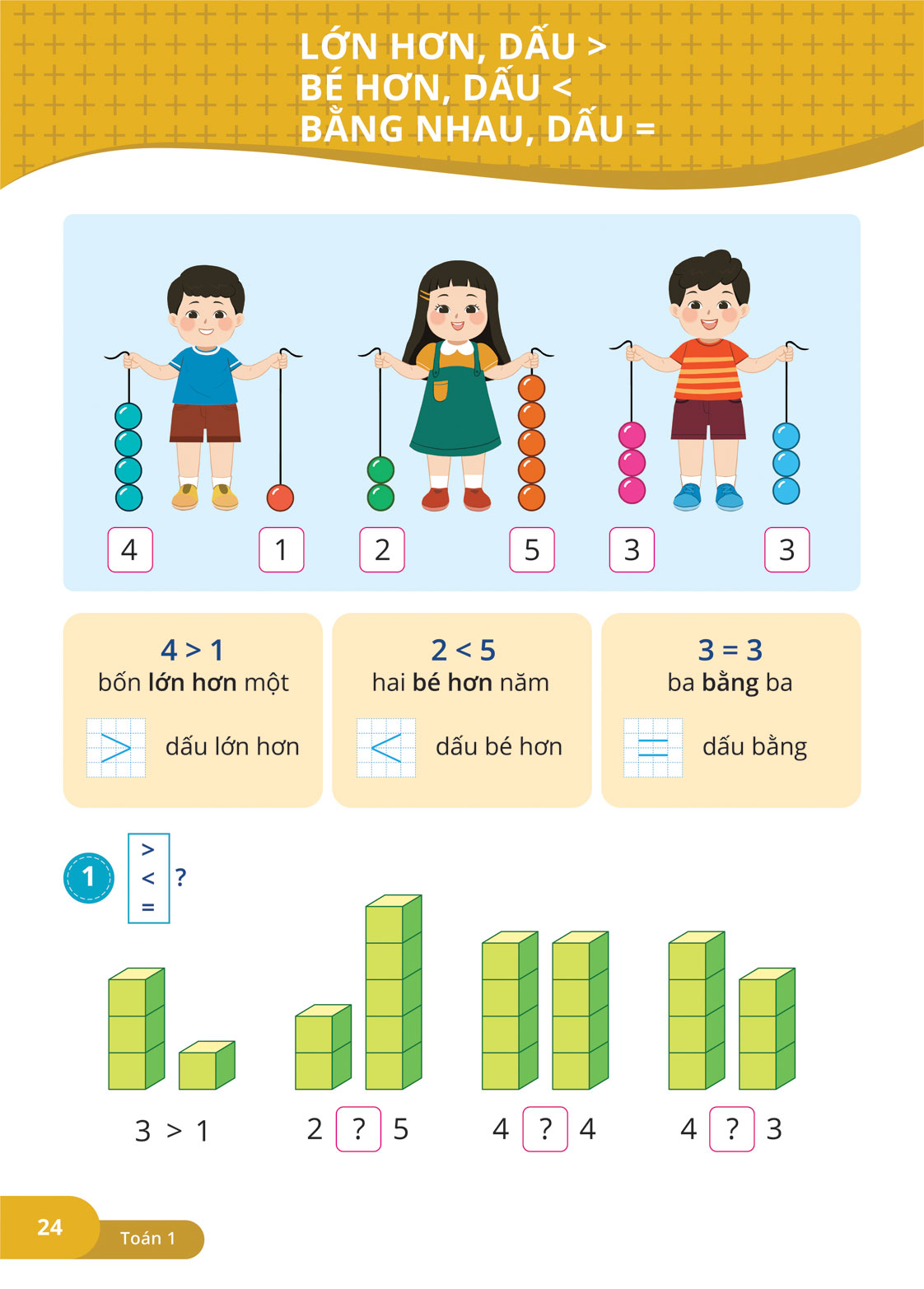 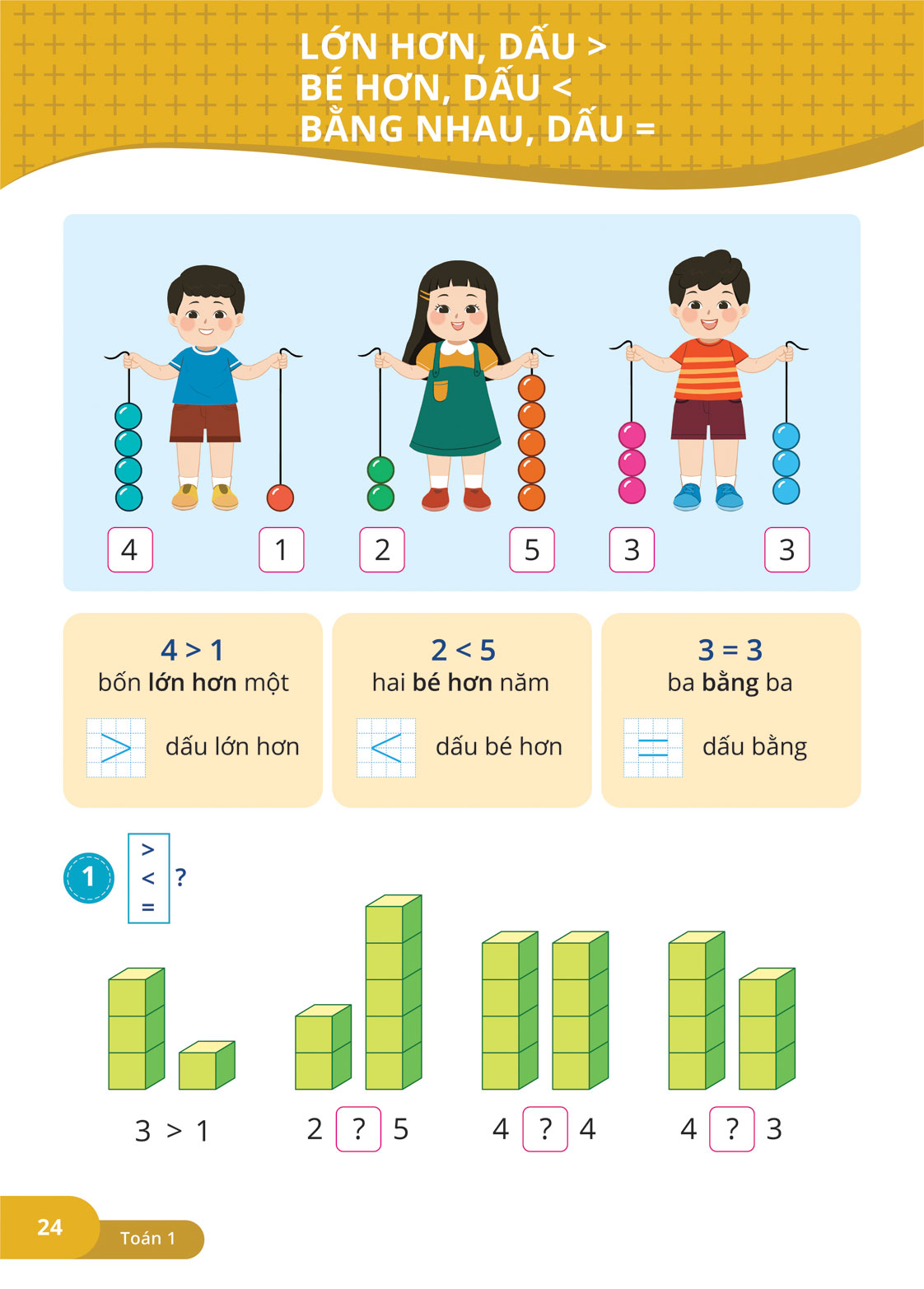 2
5
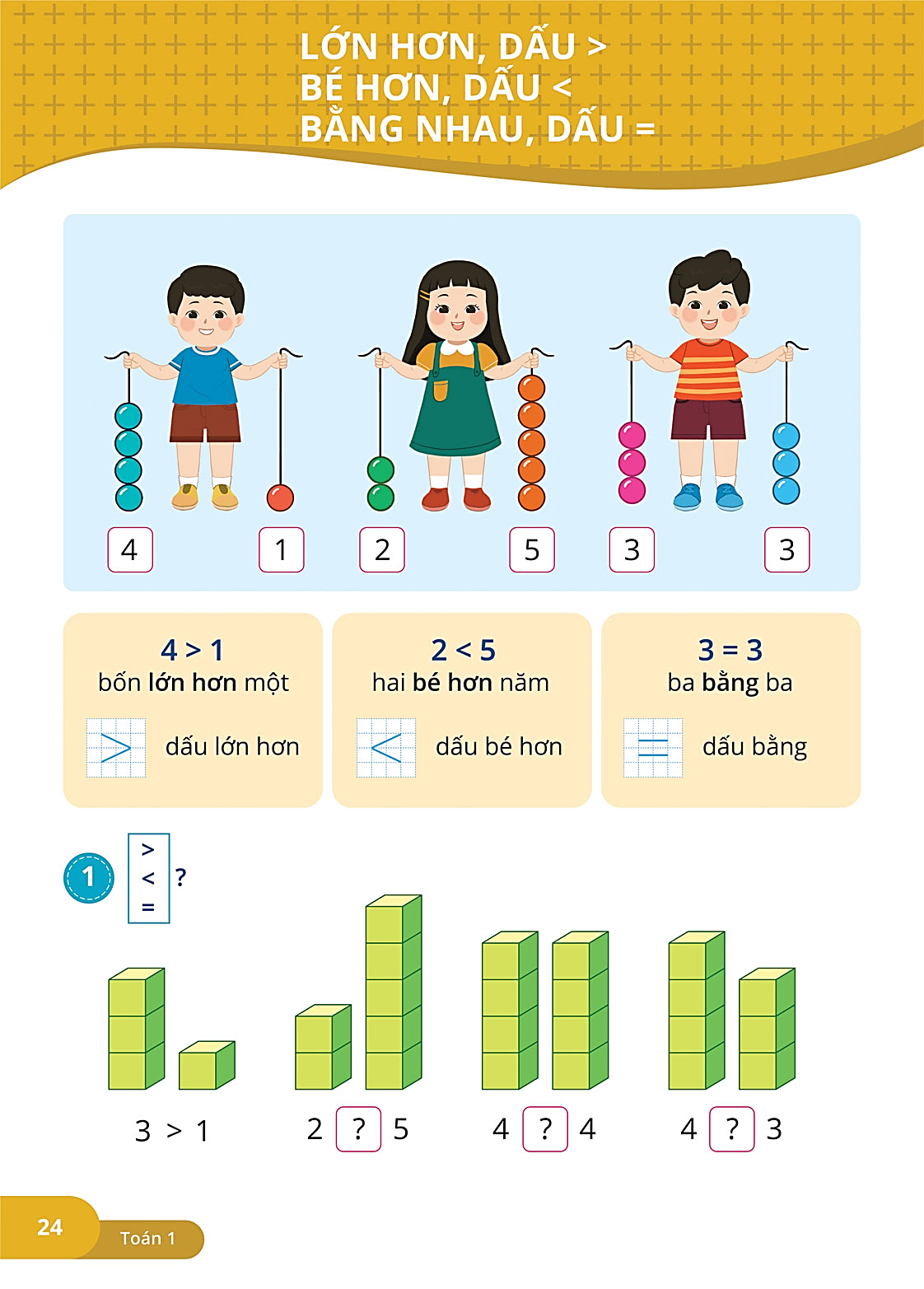 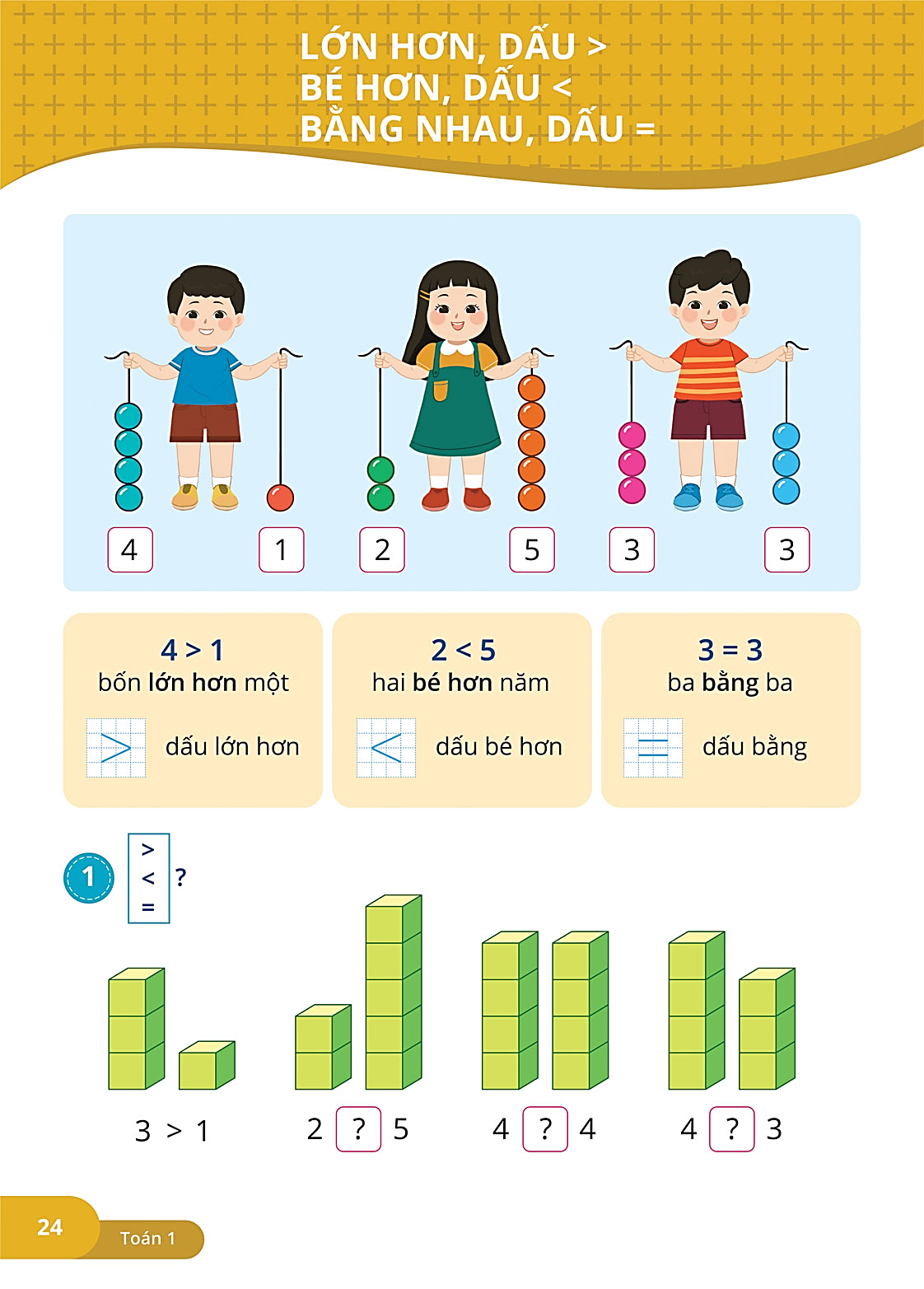 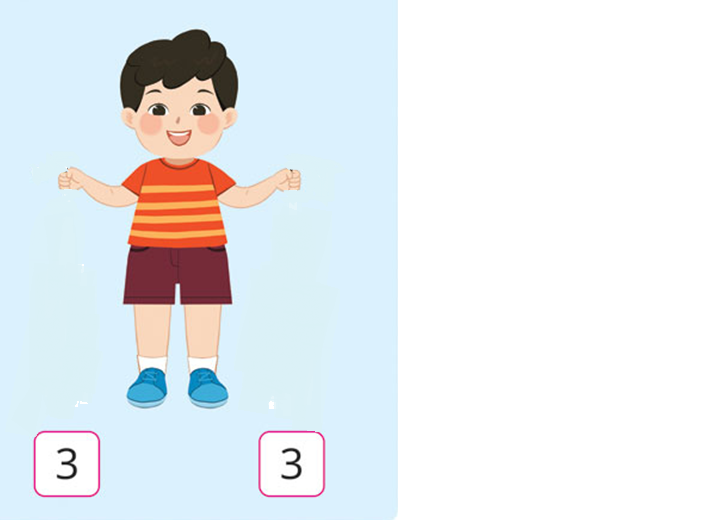 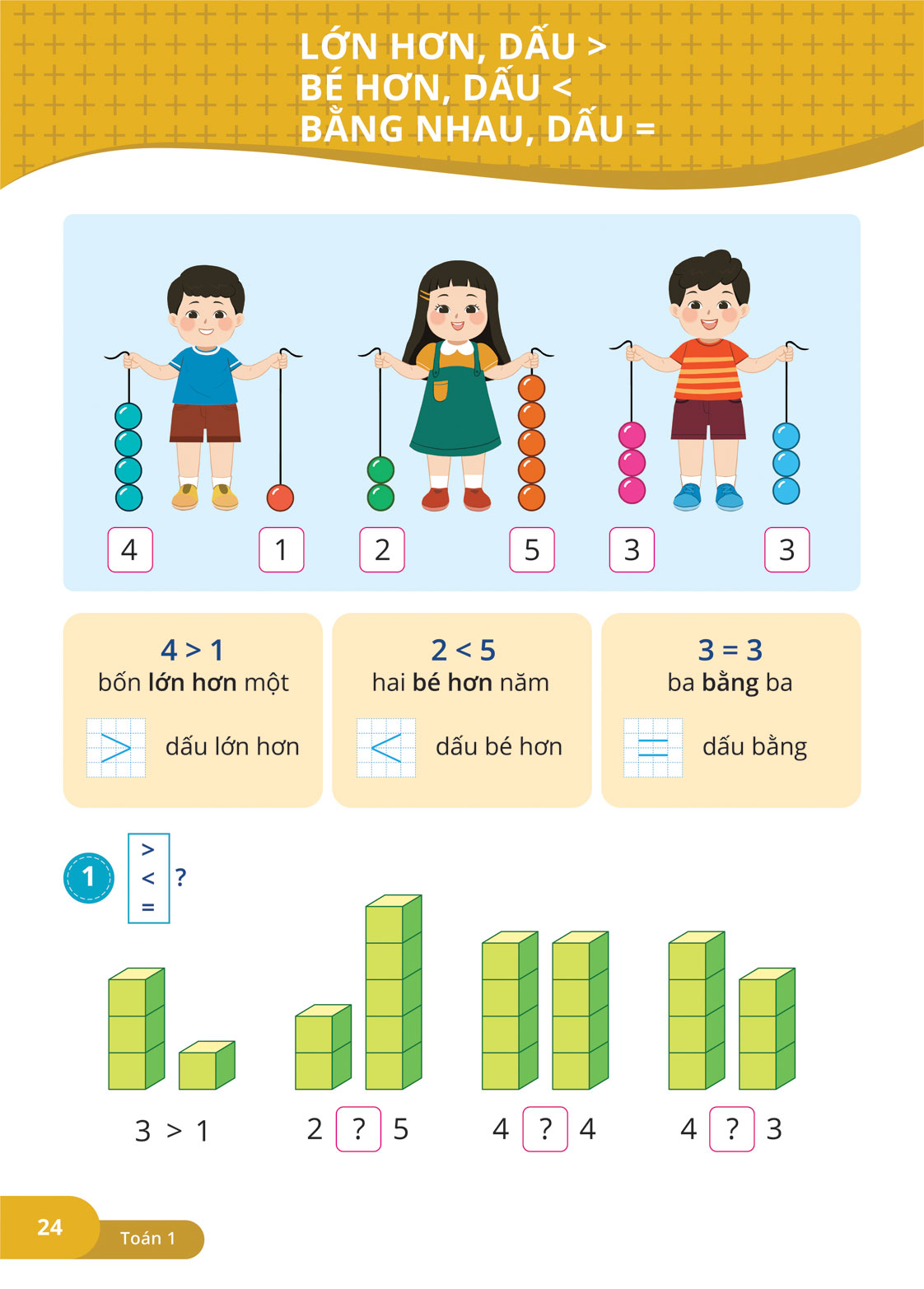 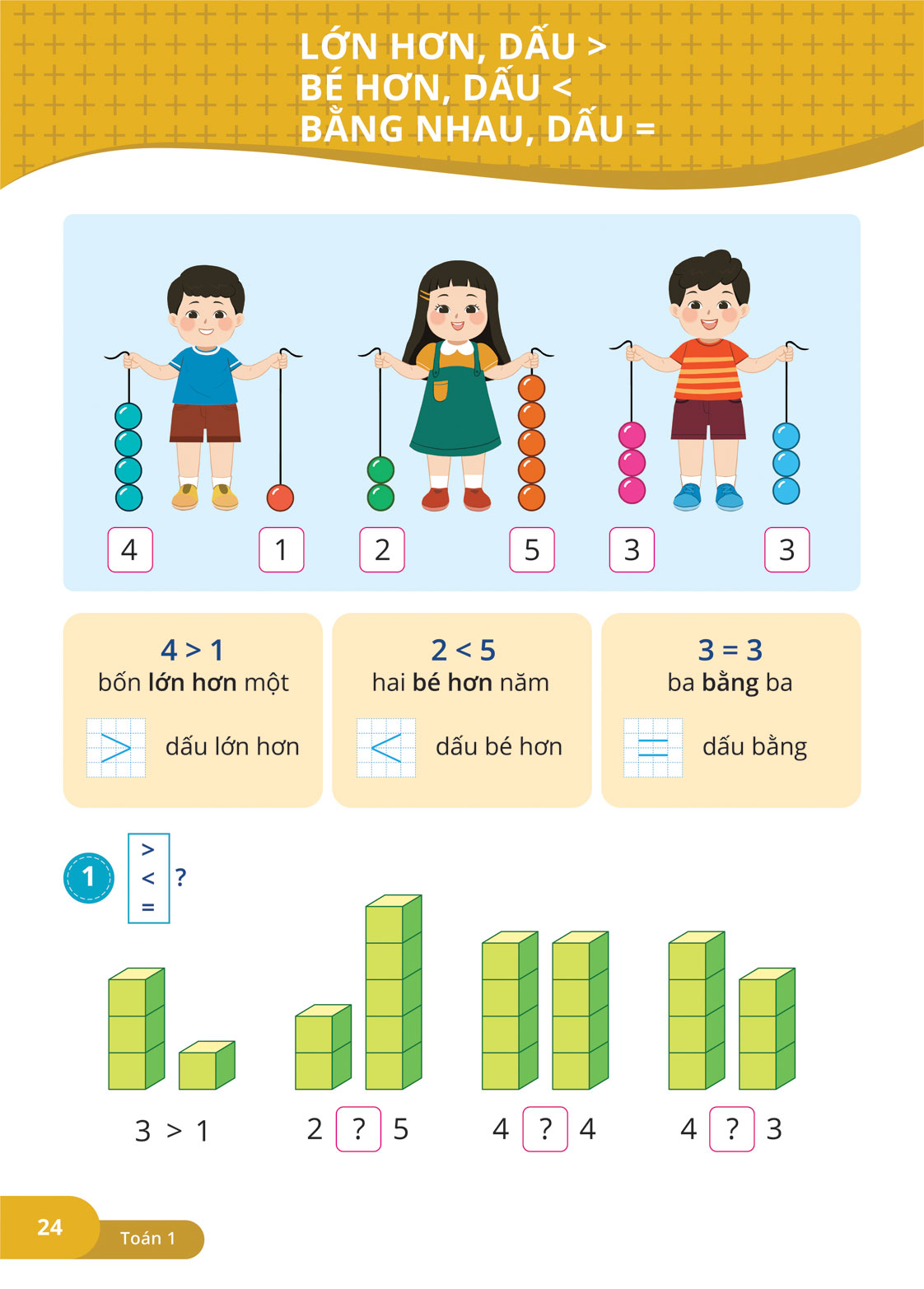 3
3
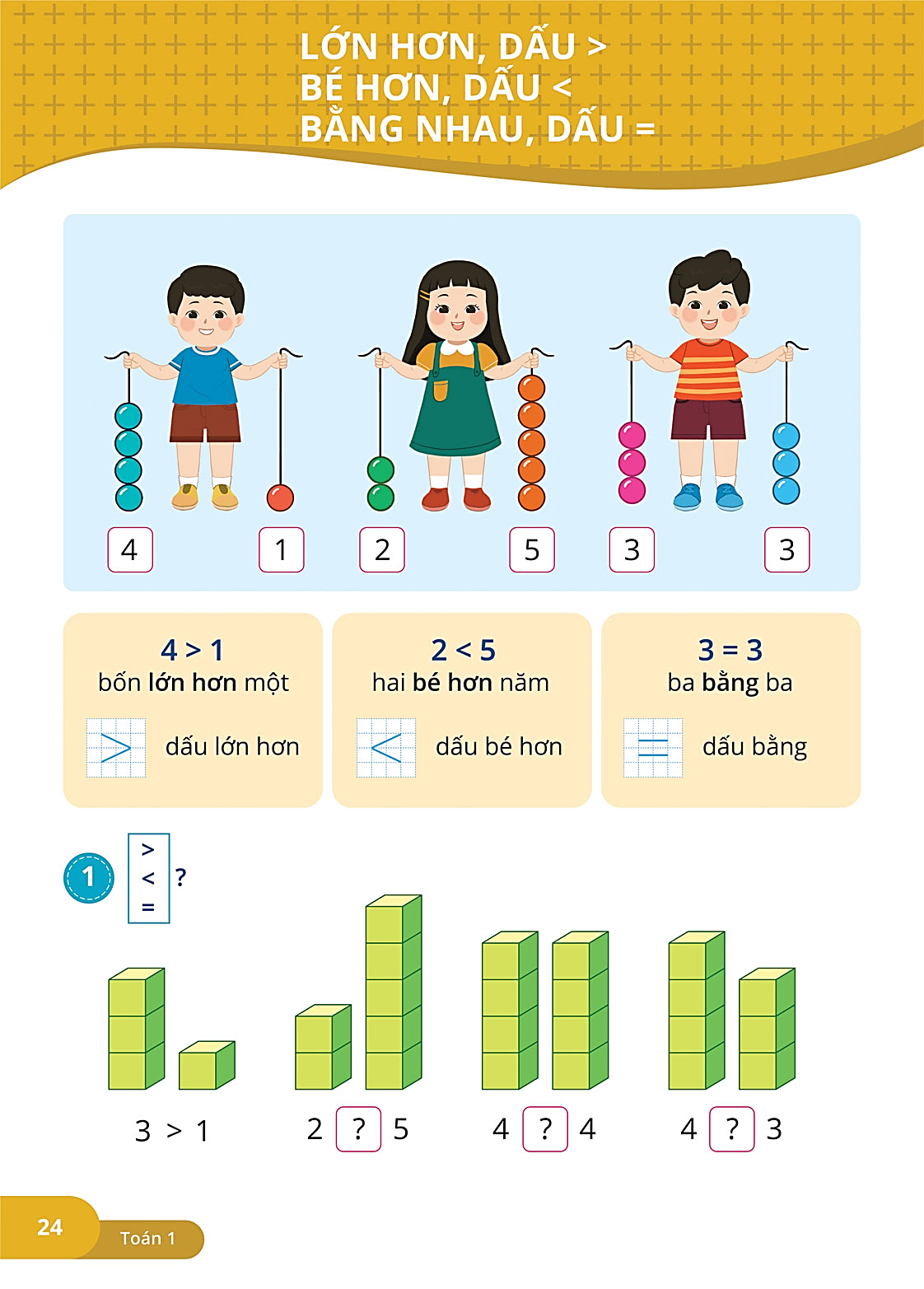 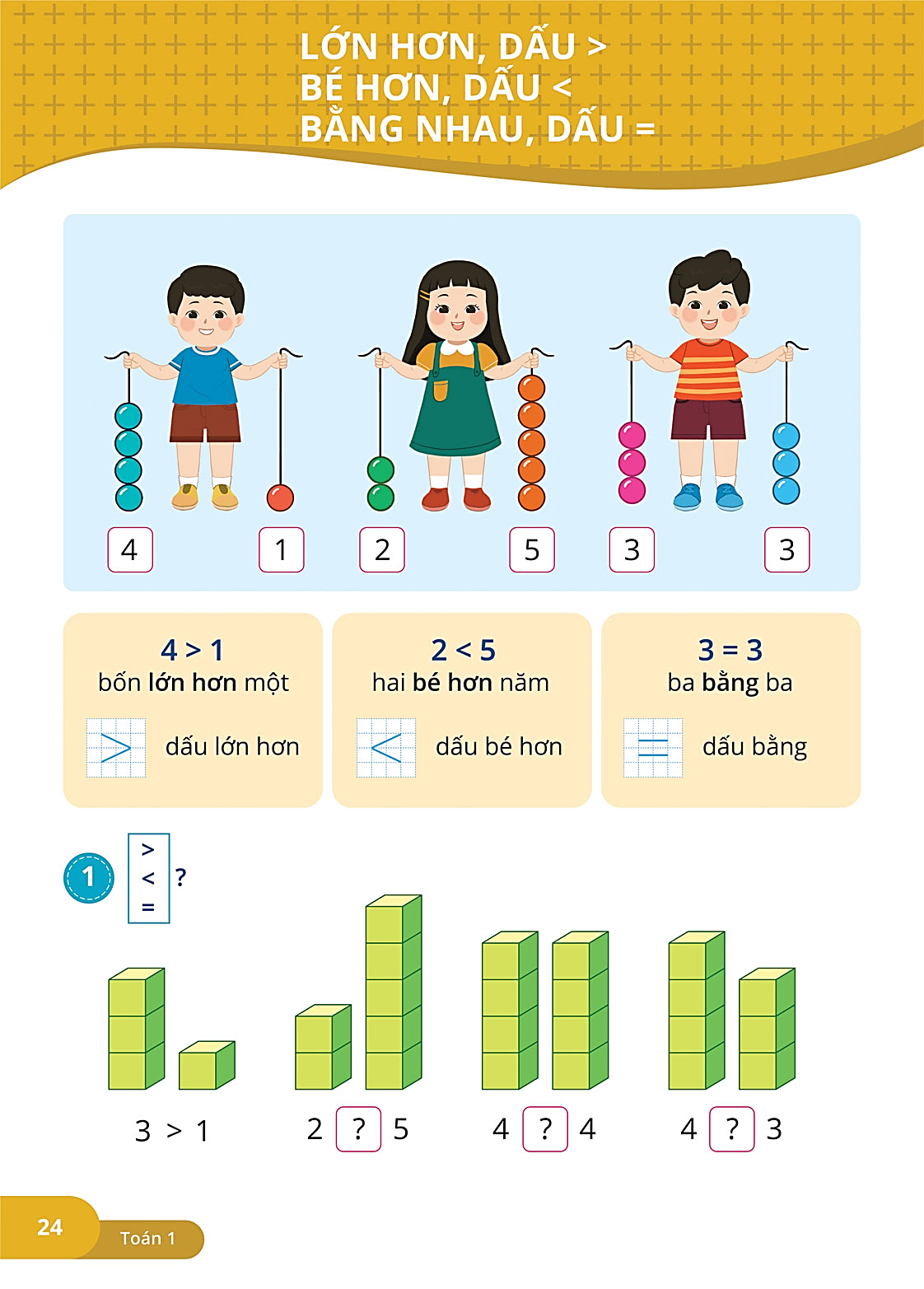 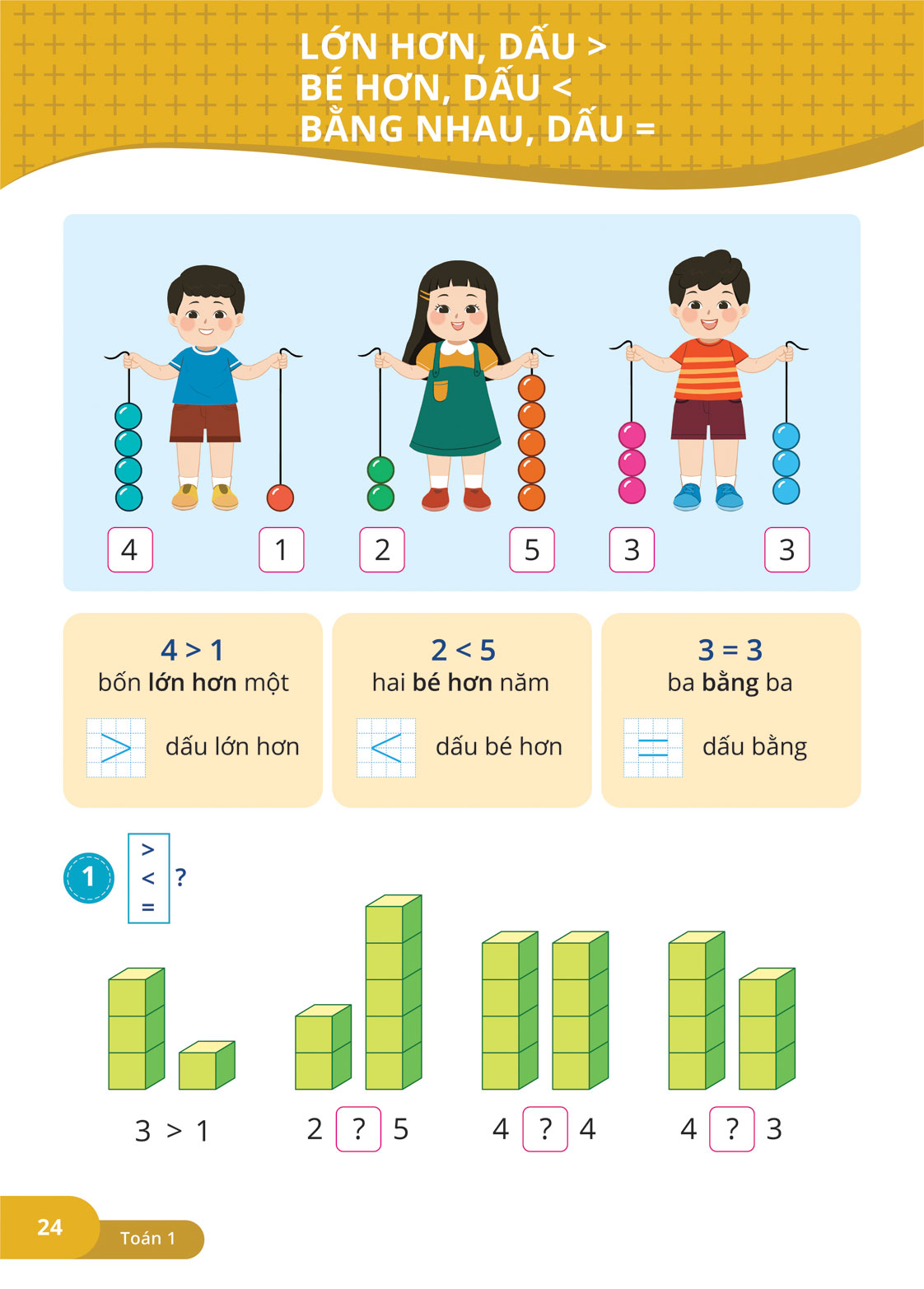 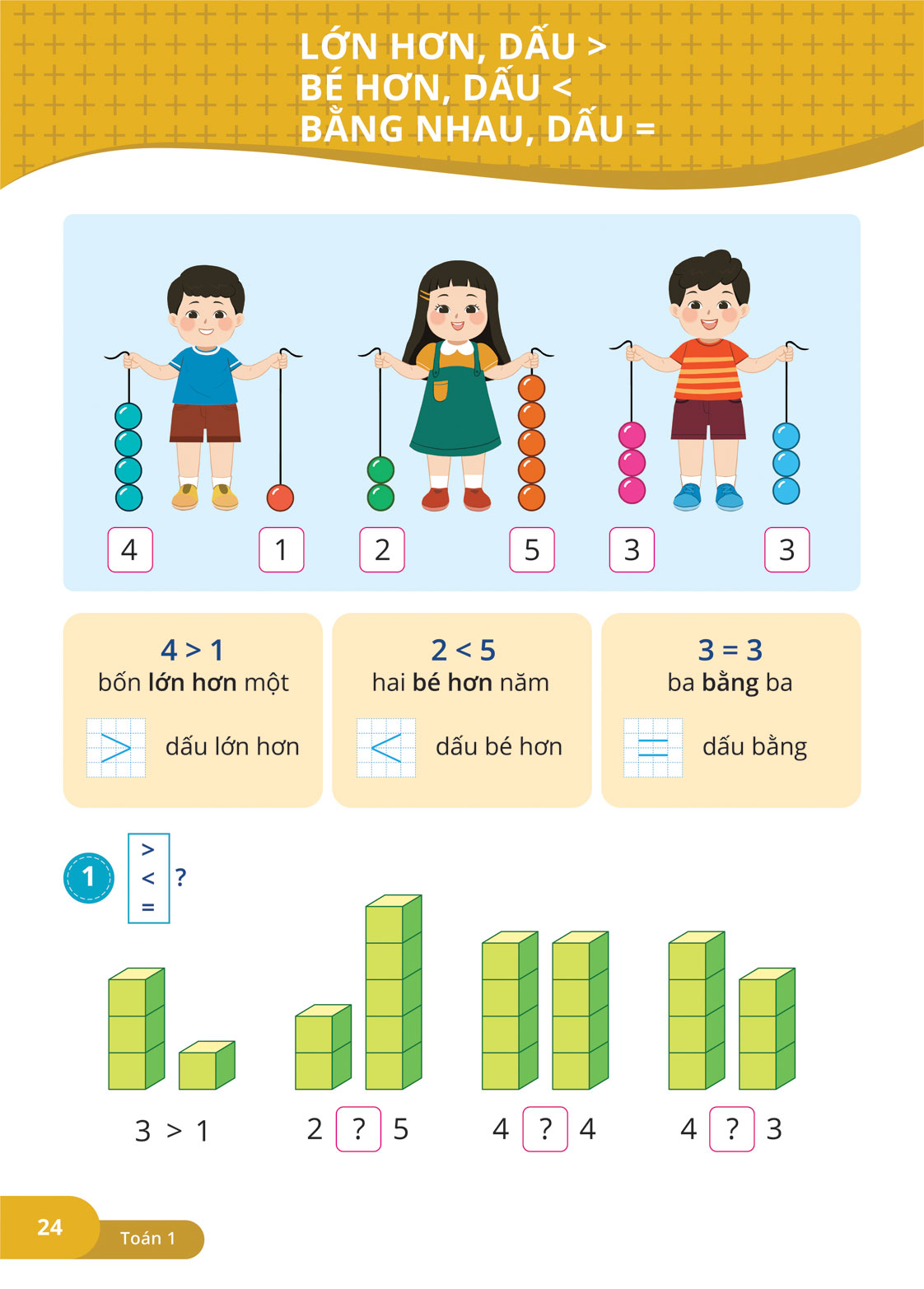 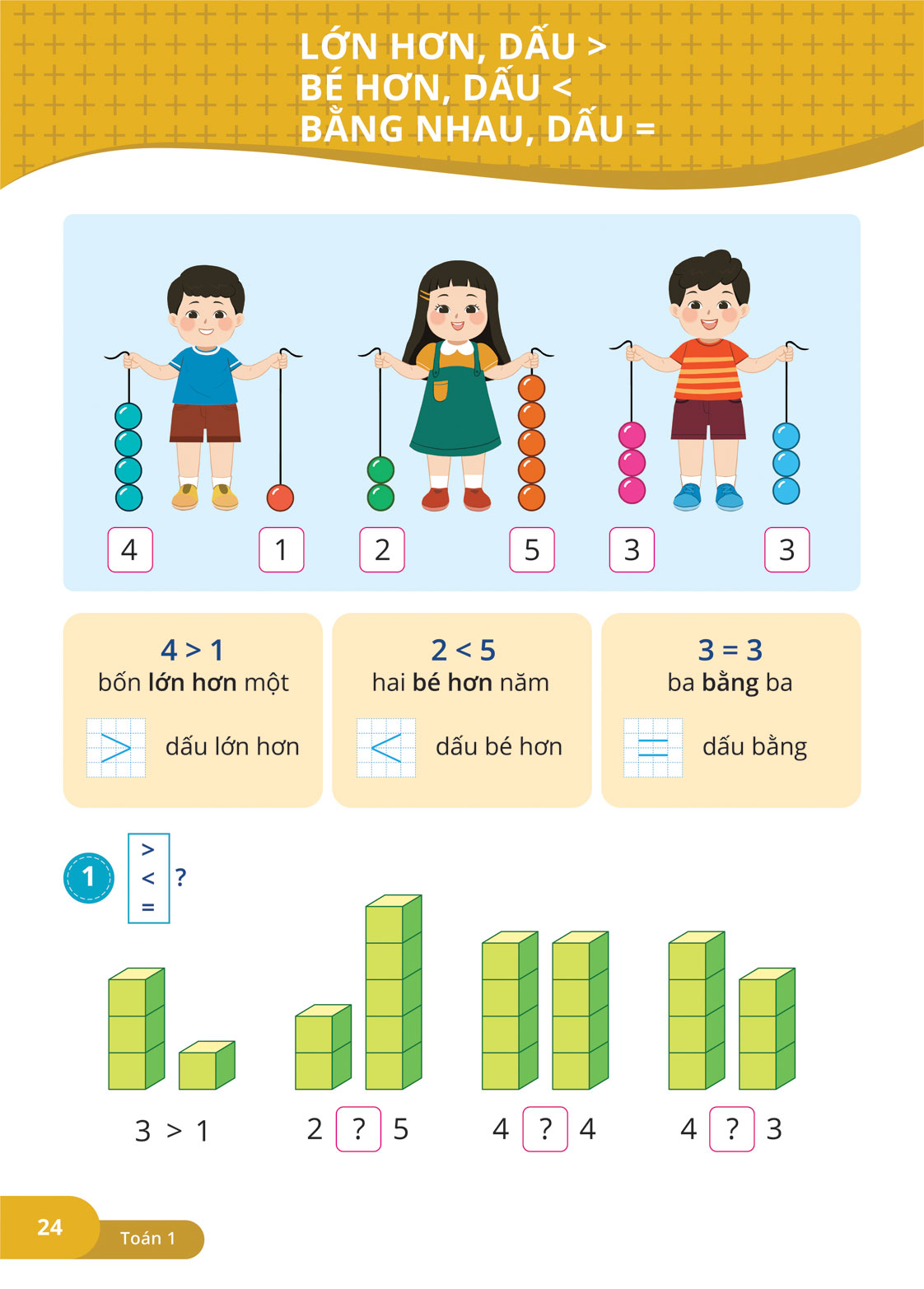 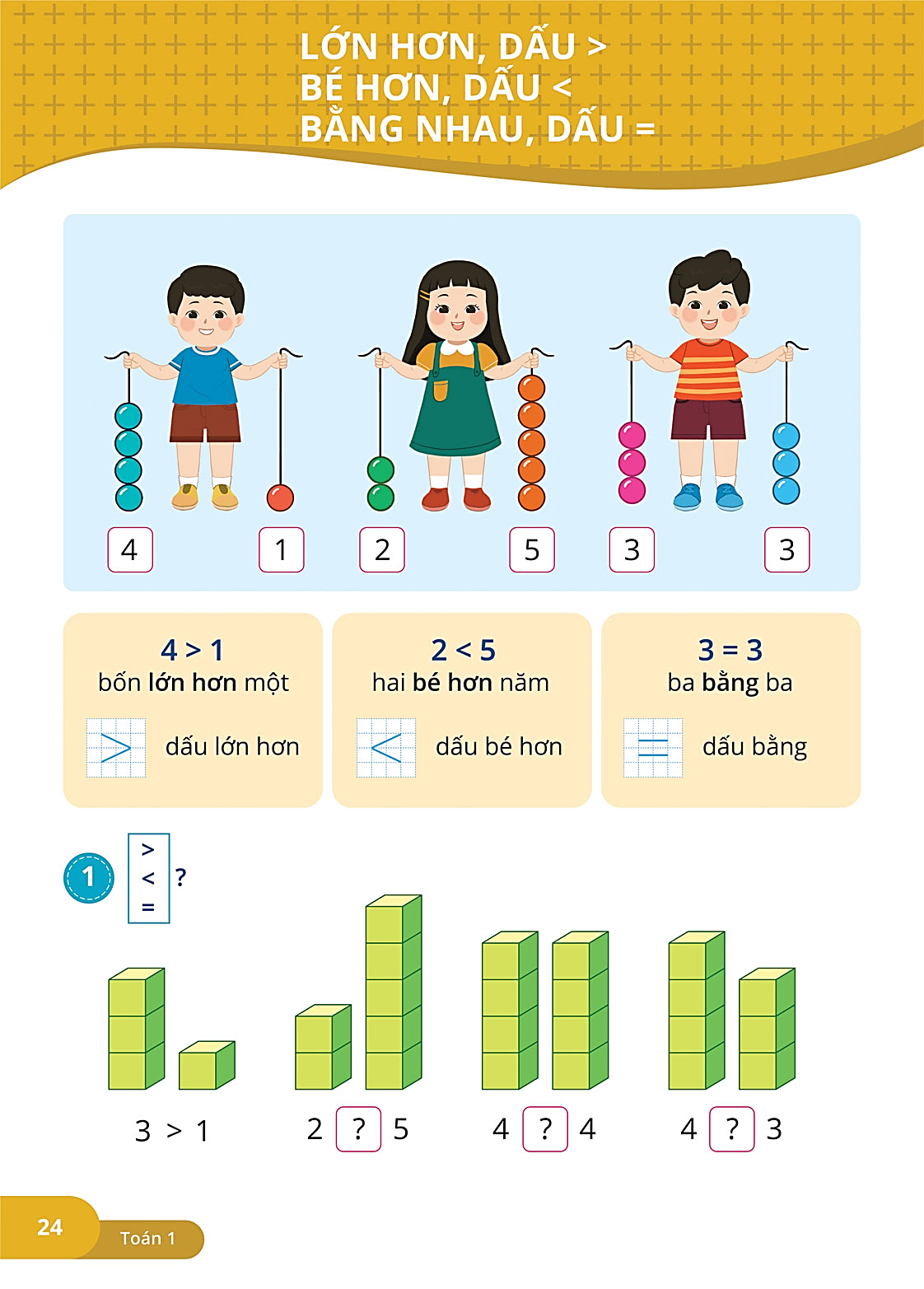 Nghỉ giải lao
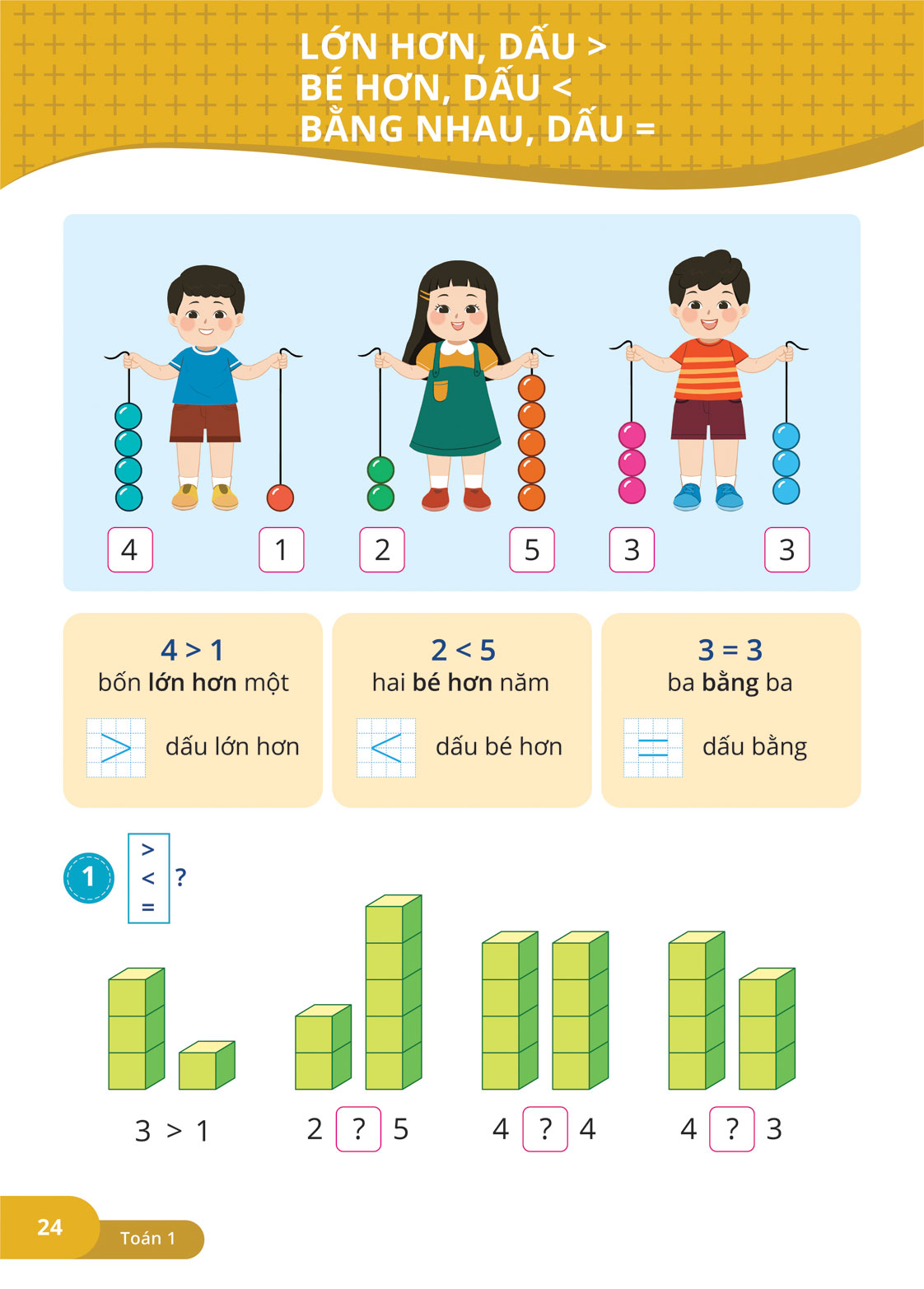 <
=
>
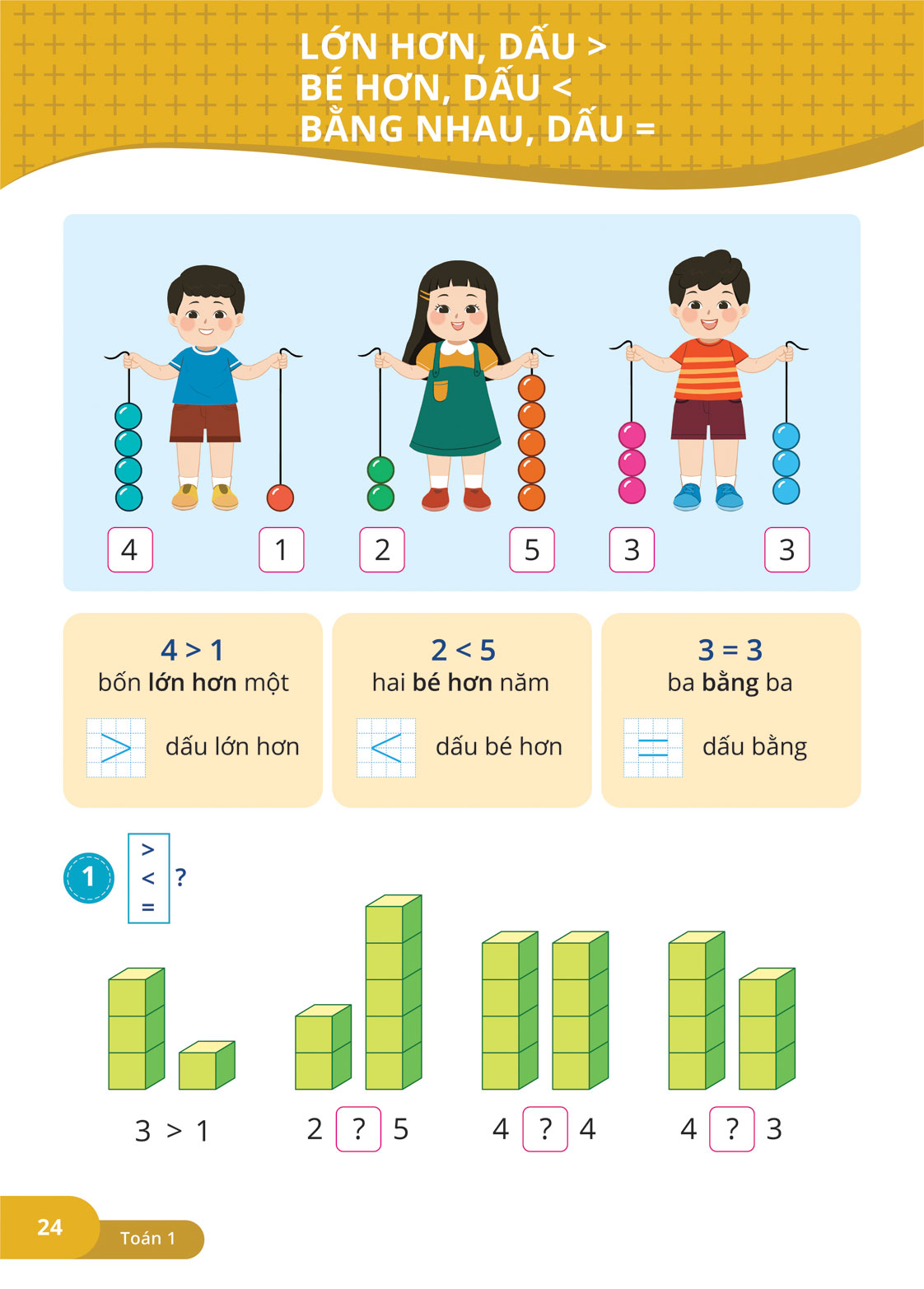 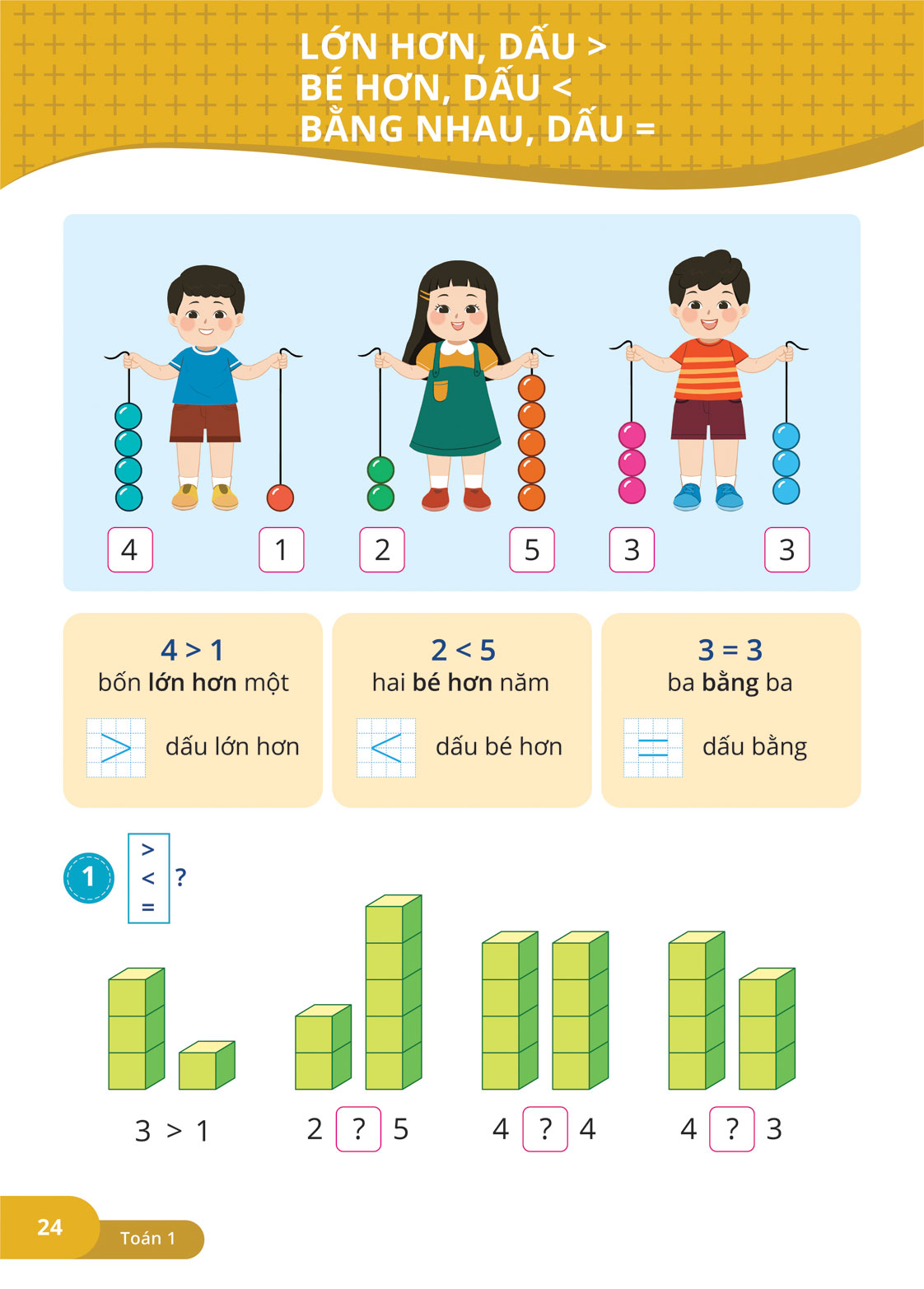 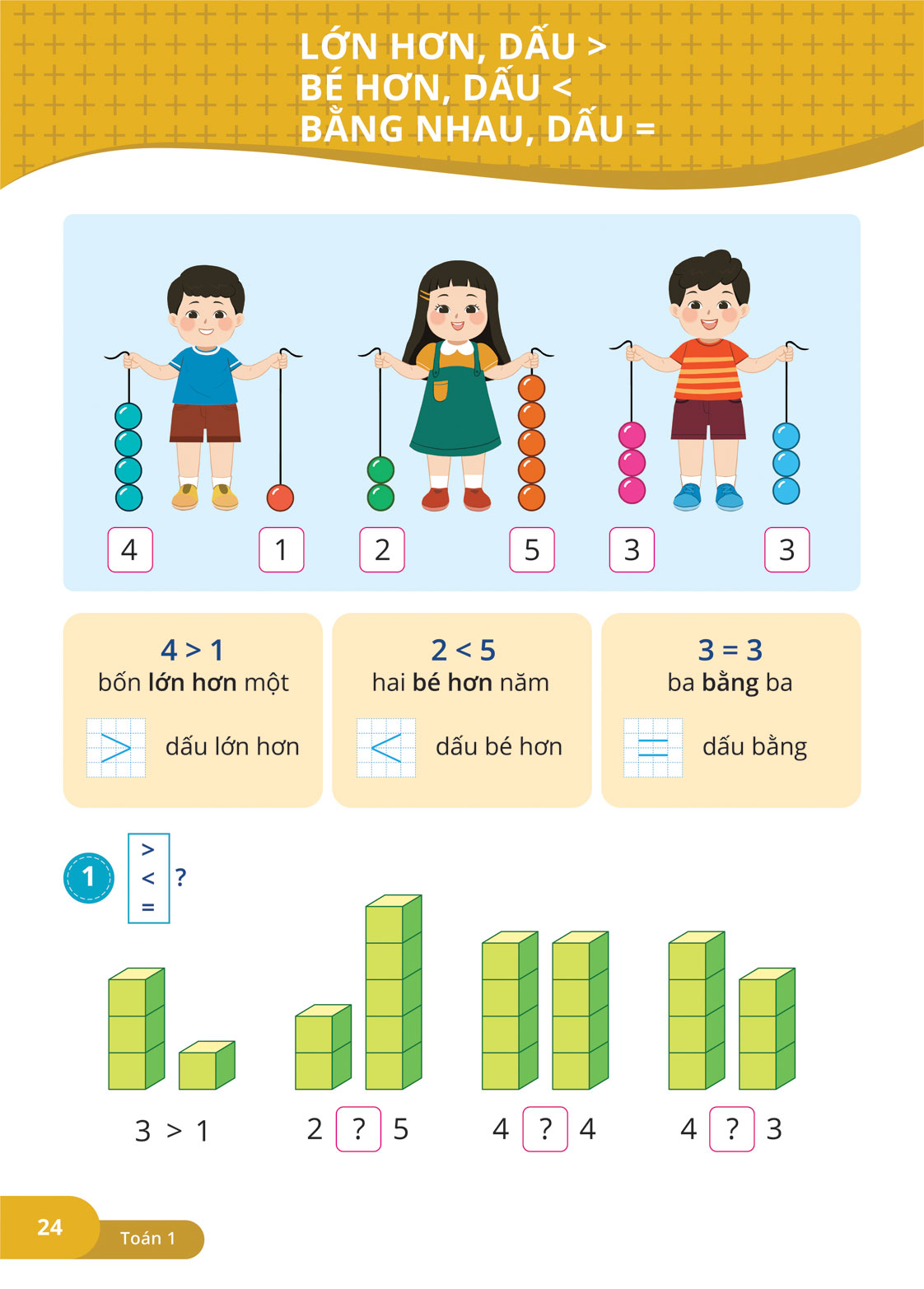 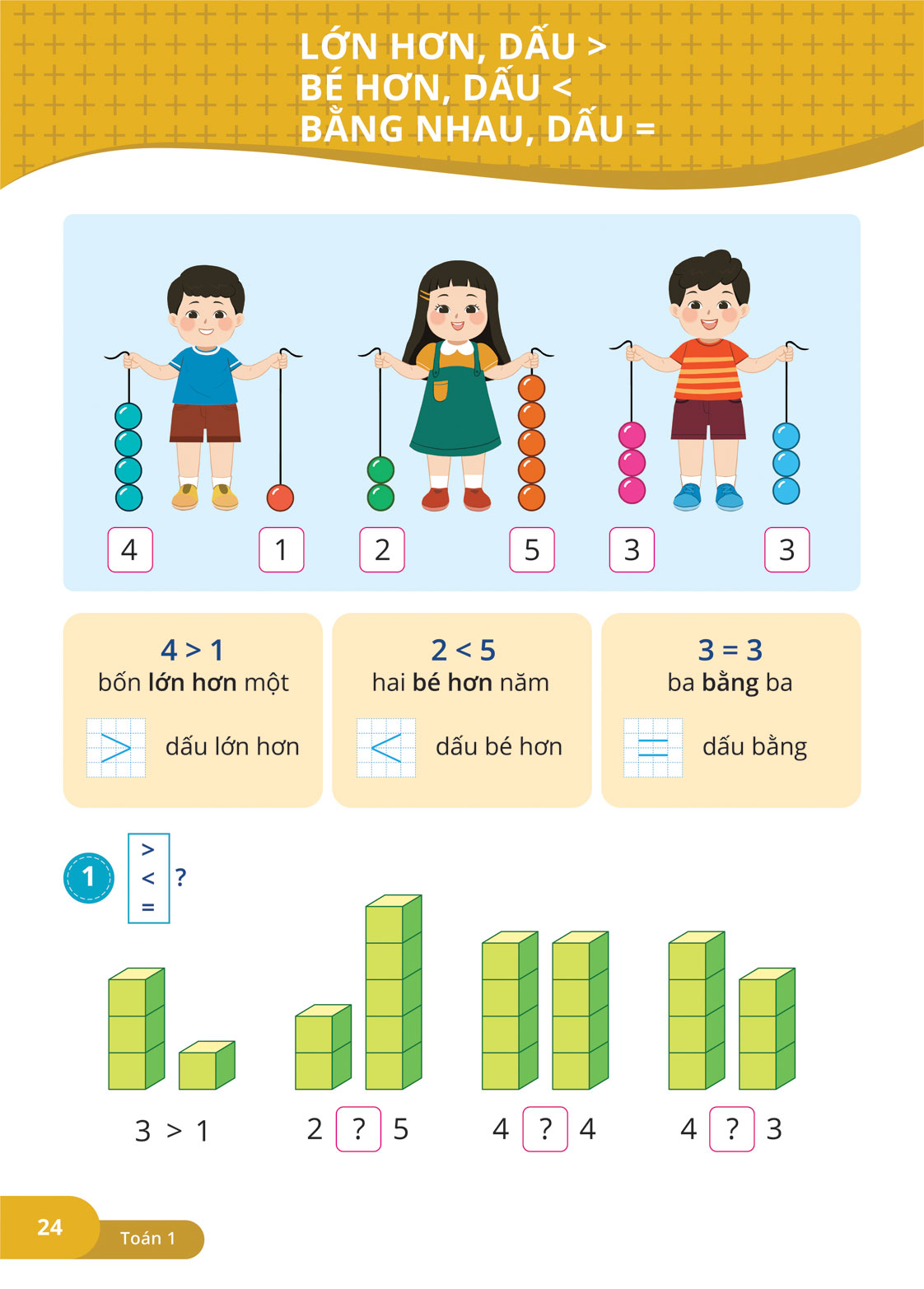 <
<
<